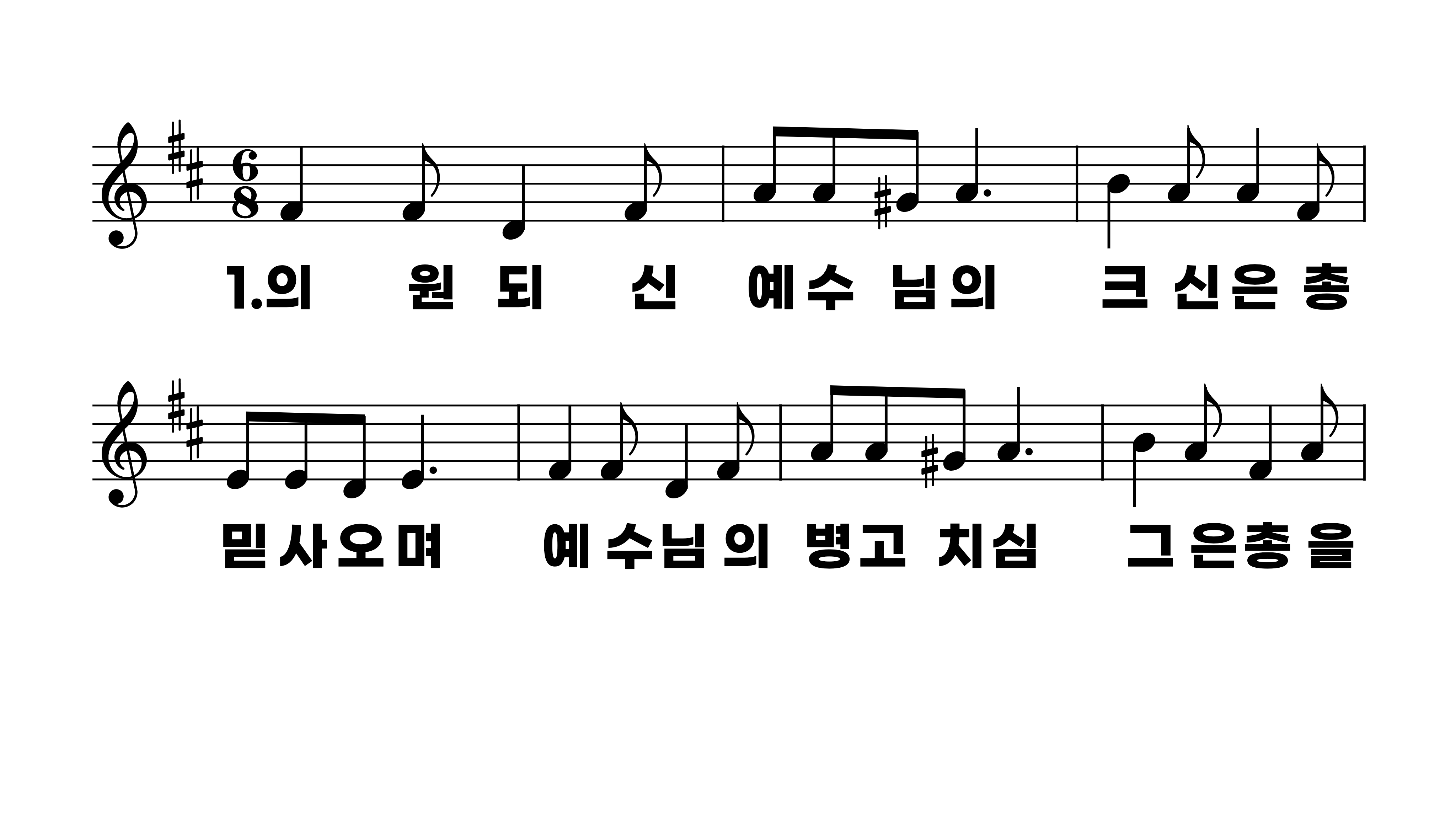 474장 의원 되신 예수님의
1.의원되신예
2.의원되신예
3.의원되신예
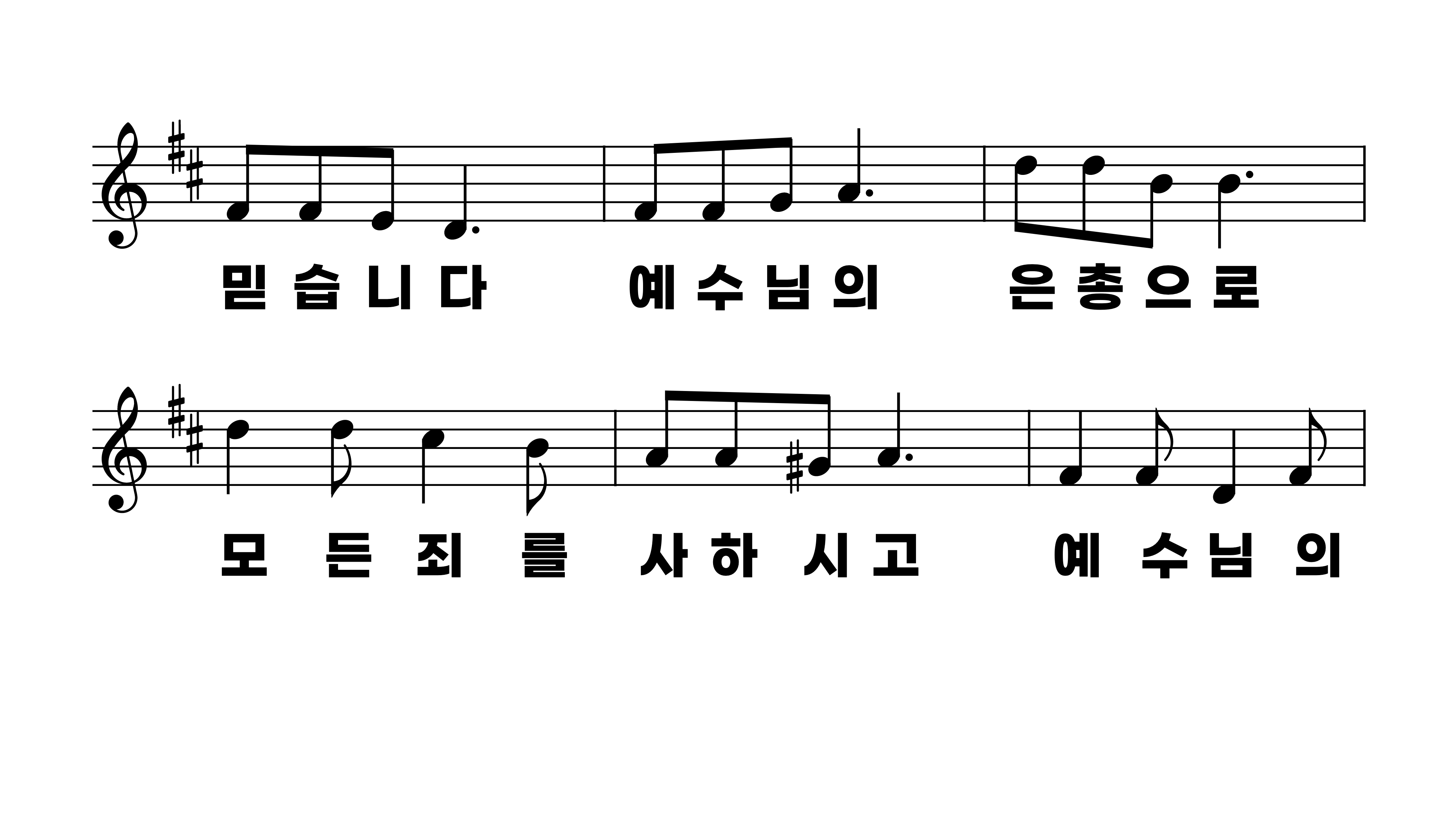 474장 의원 되신 예수님의
1.의원되신예
2.의원되신예
3.의원되신예
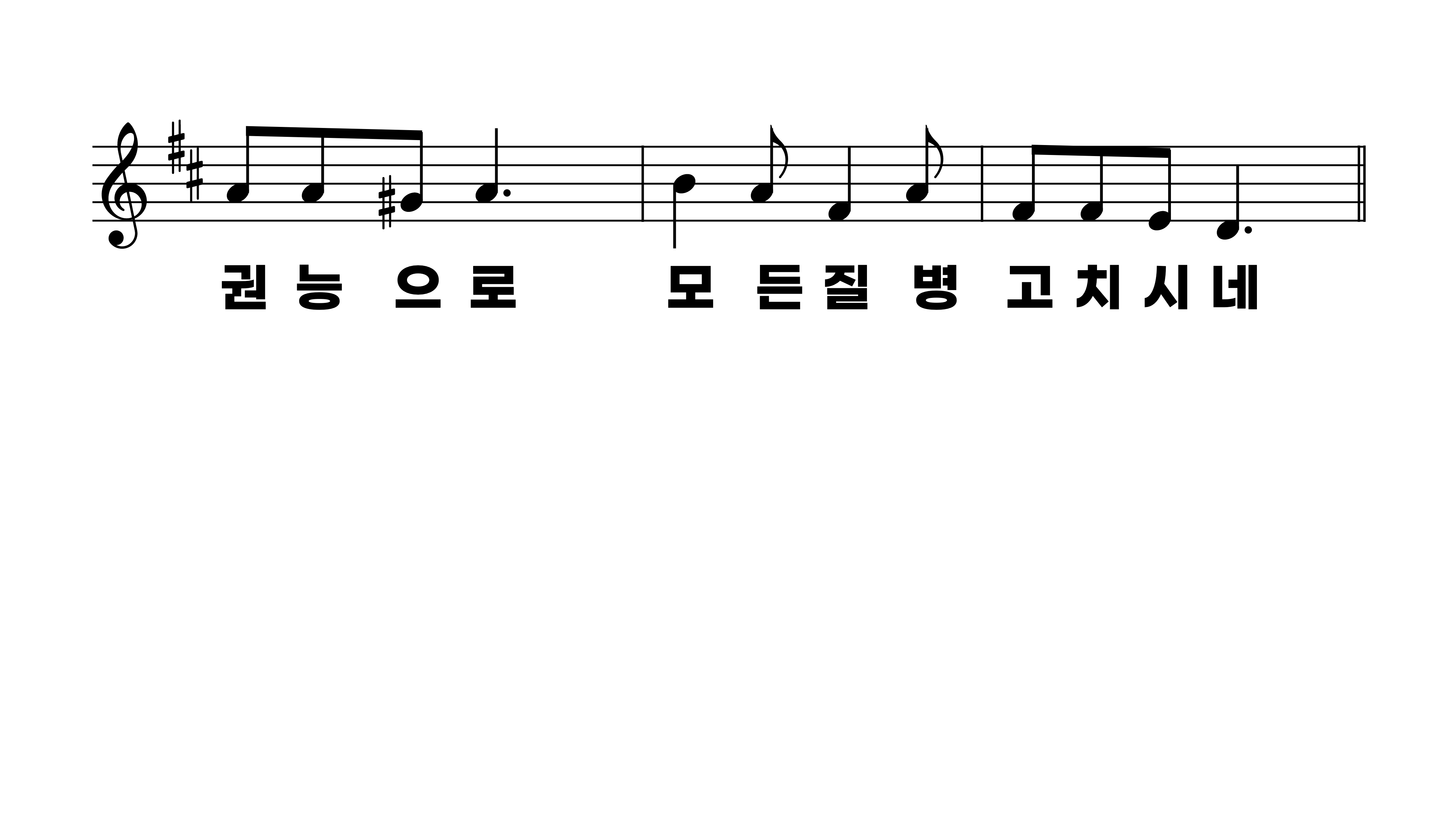 474장 의원 되신 예수님의
1.의원되신예
2.의원되신예
3.의원되신예
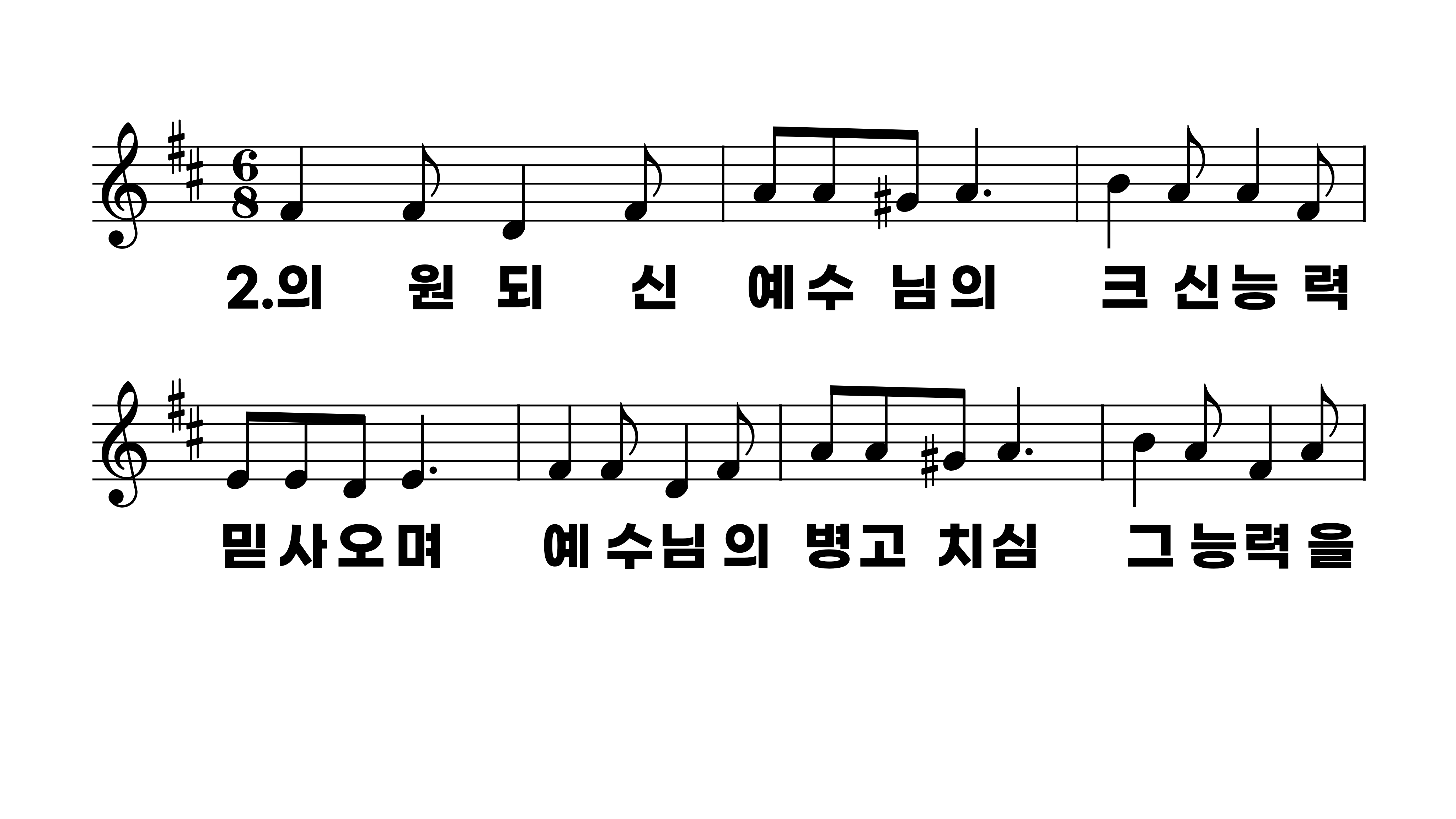 474장 의원 되신 예수님의
1.의원되신예
2.의원되신예
3.의원되신예
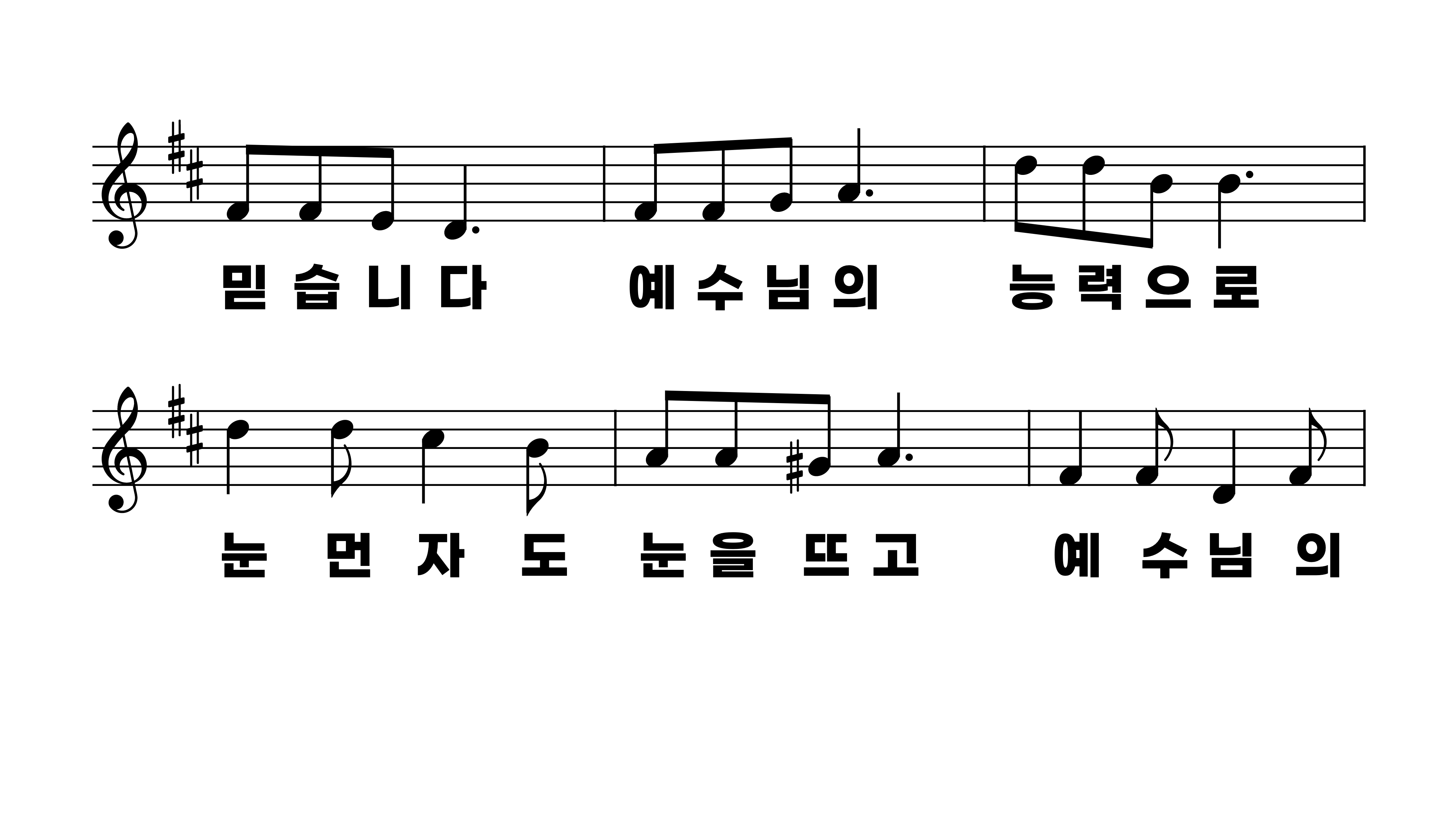 474장 의원 되신 예수님의
1.의원되신예
2.의원되신예
3.의원되신예
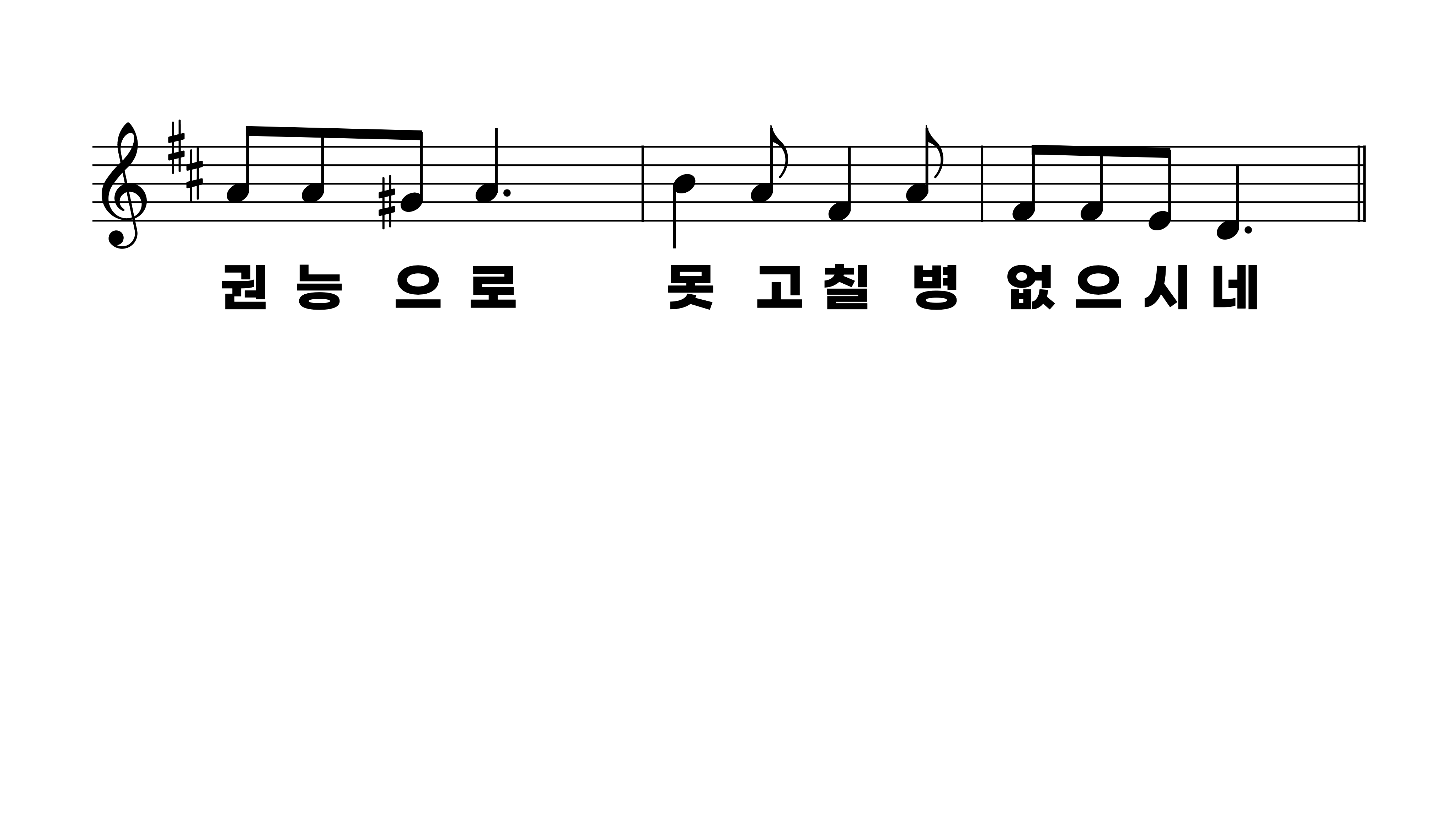 474장 의원 되신 예수님의
1.의원되신예
2.의원되신예
3.의원되신예
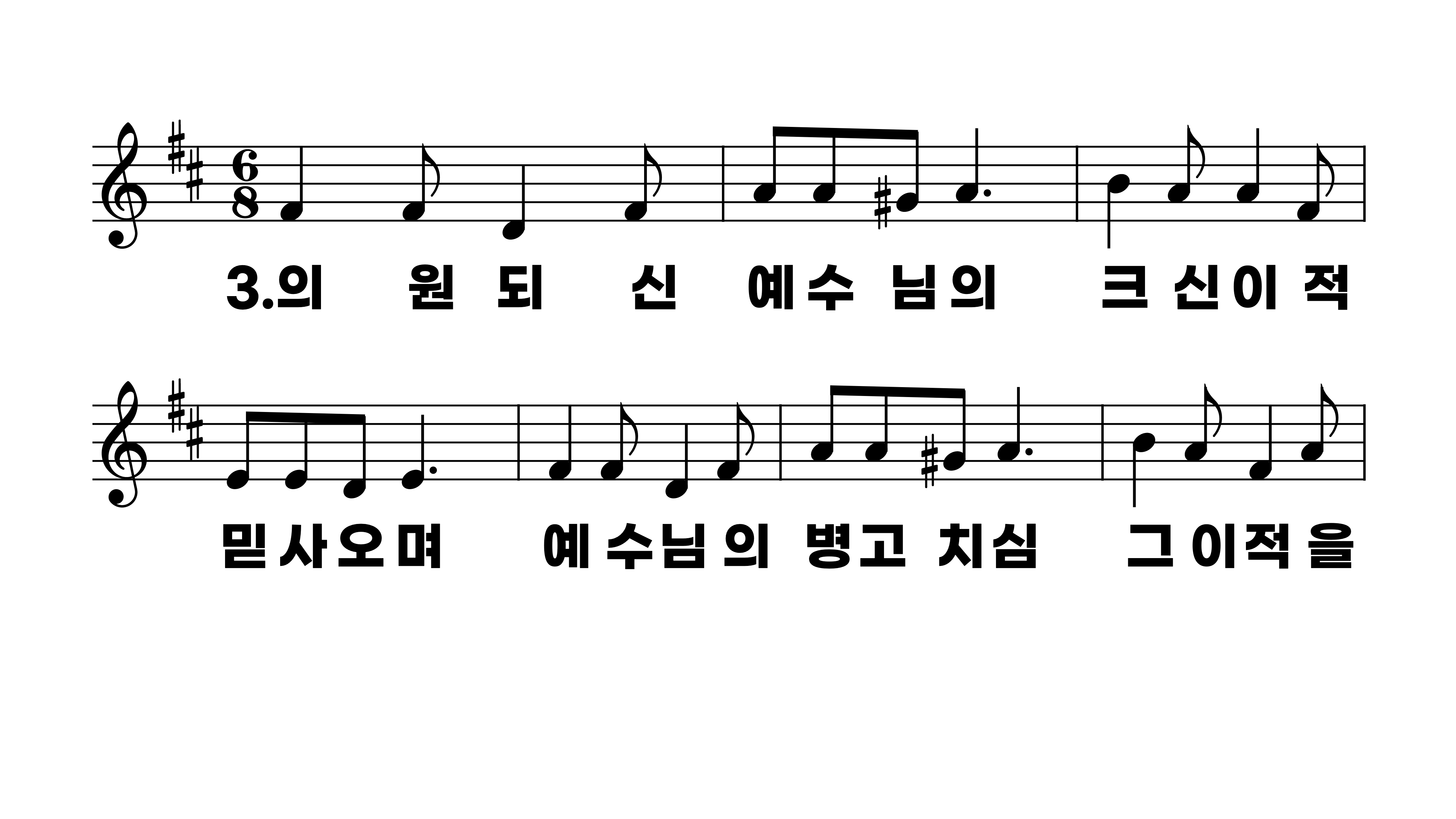 474장 의원 되신 예수님의
1.의원되신예
2.의원되신예
3.의원되신예
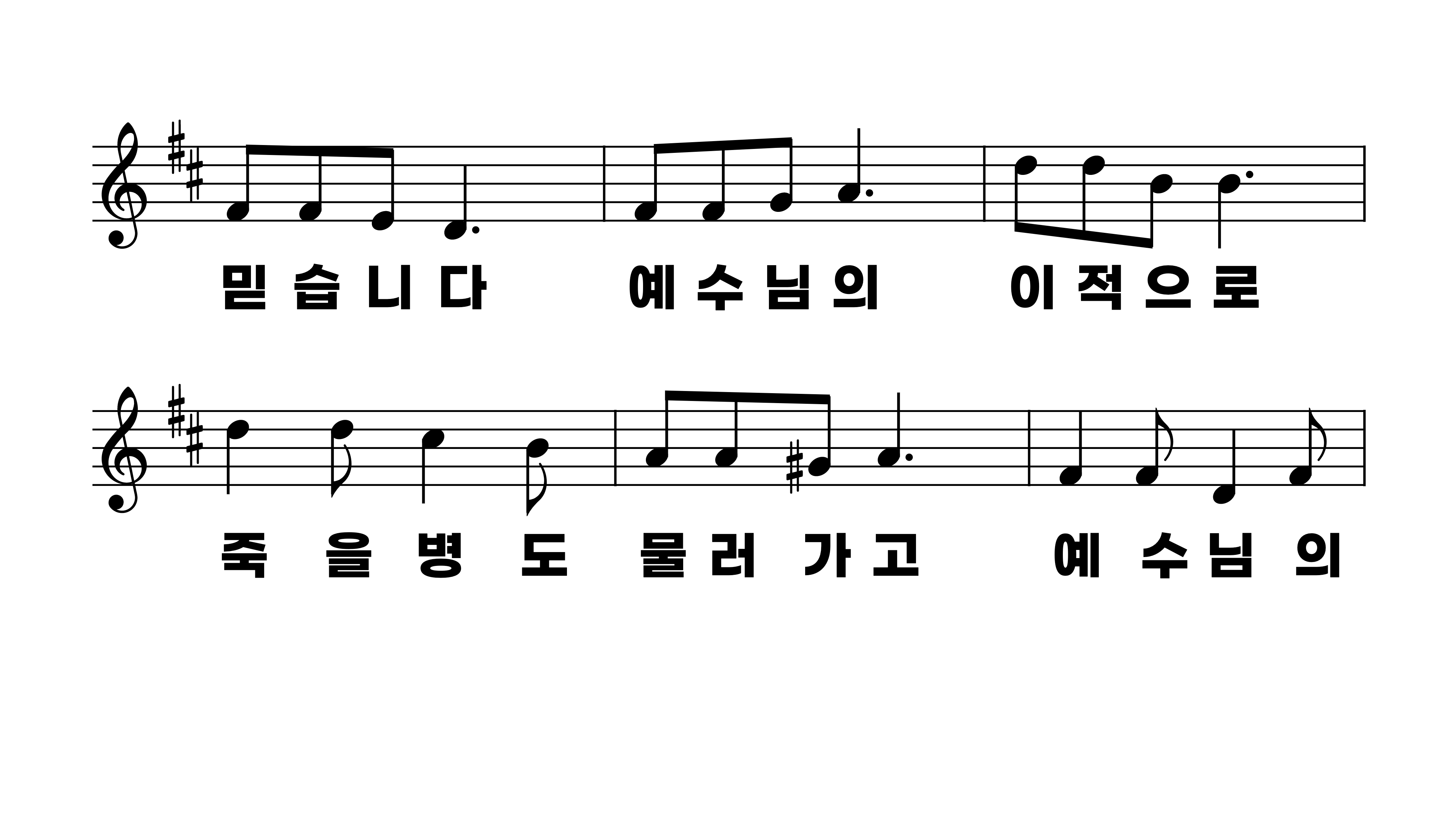 474장 의원 되신 예수님의
1.의원되신예
2.의원되신예
3.의원되신예
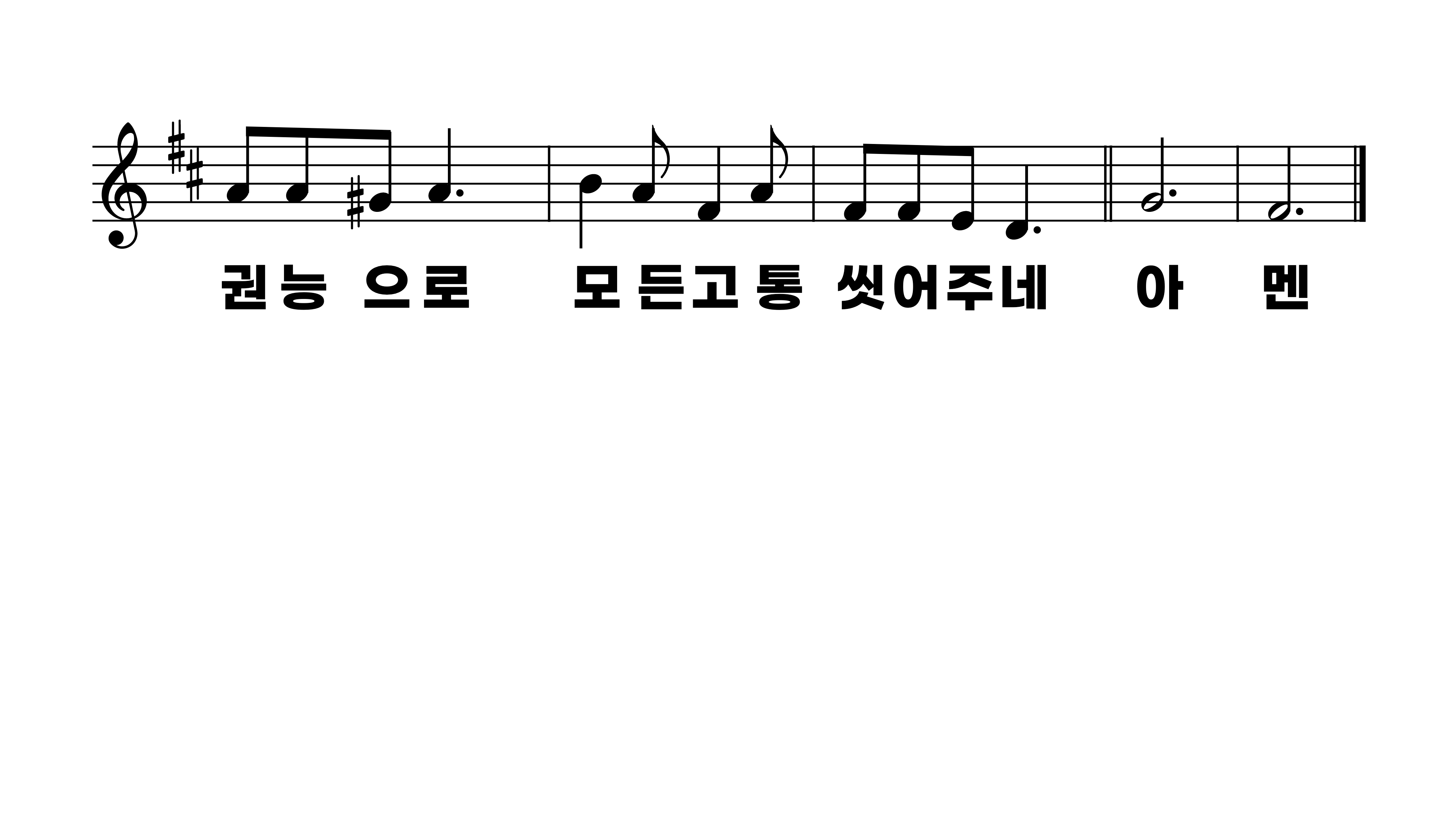 474장 의원 되신 예수님의
1.의원되신예
2.의원되신예
3.의원되신예